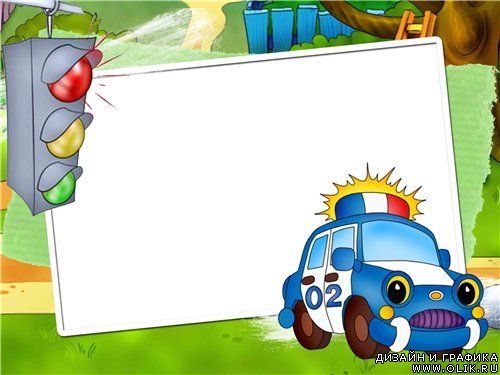 «Правила дорожного движения, нужно знать без промедленья!»
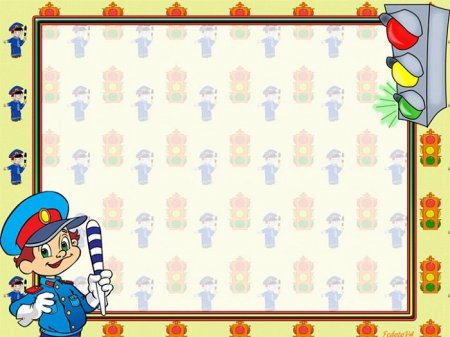 Пусть всегда сияет солнце, Пусть всегда мы слышим смех, В нашем городе дорогиСтанут безопасней всех.
Встало с краю улицы в длинном сапогеЧучело трехглазое на одной ноге.Где машины движутся, где сошлись пути,Помогает улицу людям перейти.
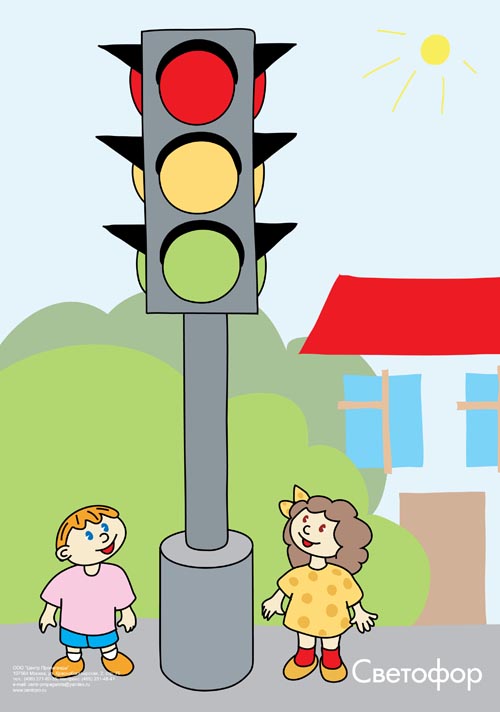 Братцы в гости снарядились,Друг за друга уцепились.И помчались в путь далёк,Лишь оставили дымок
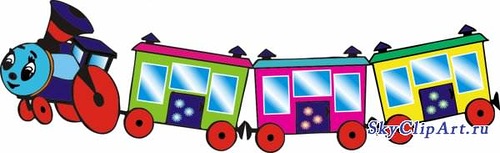 Для этого коня еда – бензин, масло, и вода.Он на полянке не пасется, он вдаль по улице несется.
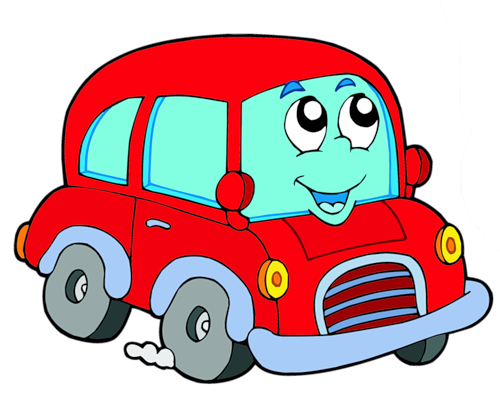 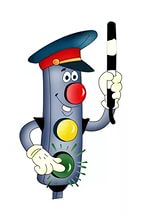 Дом по улице идет, на работу всех везет,Не на курьих тонких ножках, а в резиновых сапожках.
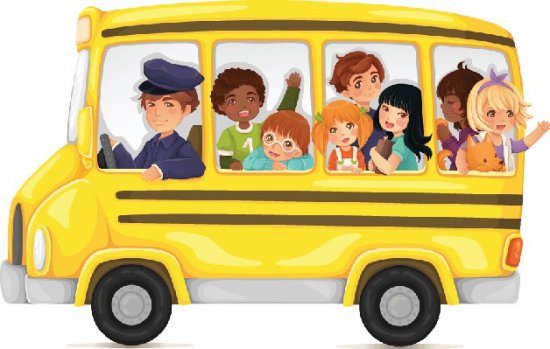 Не похож я на коня, а седло есть у меня,Спицы есть, они, признаться,Для вязанья не годятся.
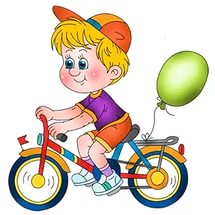 Силач на четырех ногах, в резиновых сапогах,Прямиком из магазина притащил нам пианино.
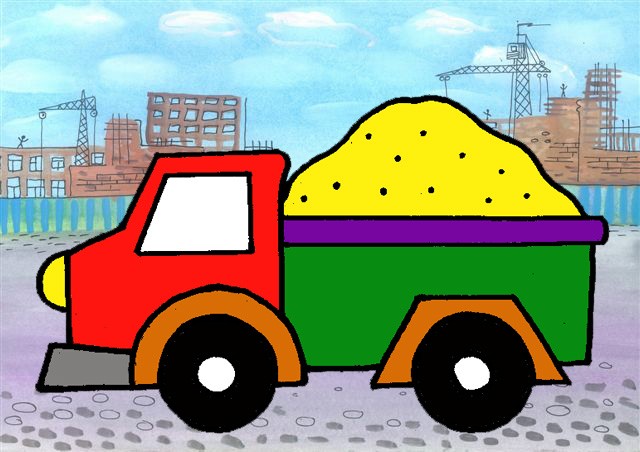 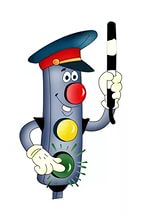 Шли из сада мы домой,Видим, знак на мостовой:Круг, внутри велосипед,Ничего другого нет.
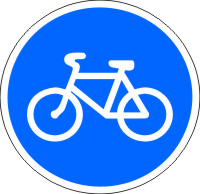 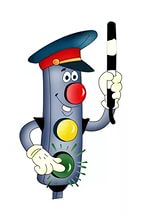 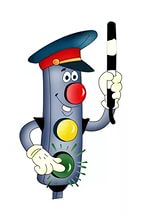 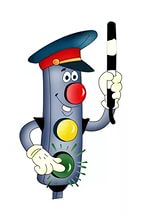 «Велосипедная дорожка»
Человек, идущий в черном,Красной черточкой зачеркнут.И дорога, вроде, ноЗдесь ходить запрещено.
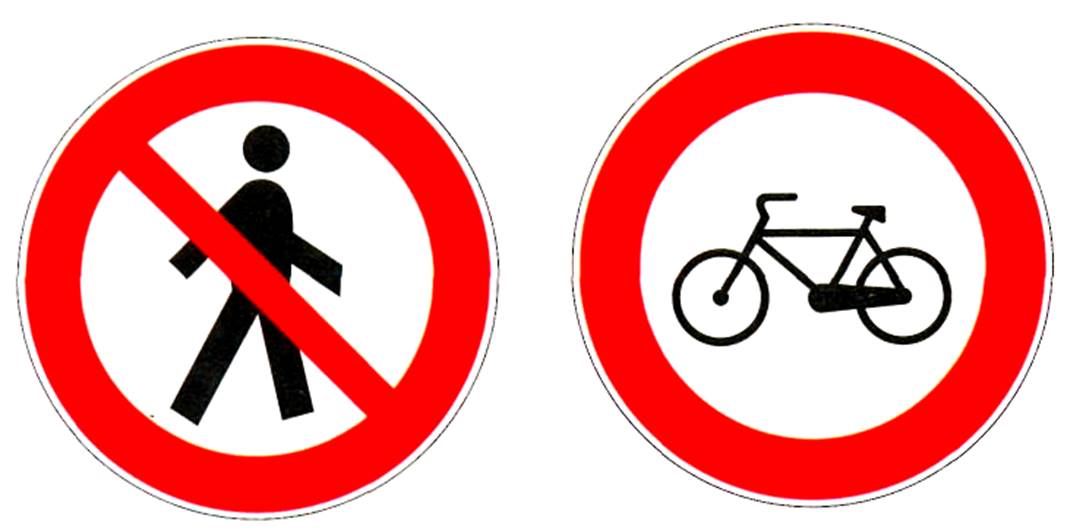 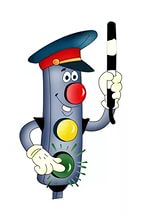 «Движение пешеходов запрещено»
В треугольнике — два братцаВсе куда-то мчатся, мчатся.Самый важный знак на свете —Это просто рядом.
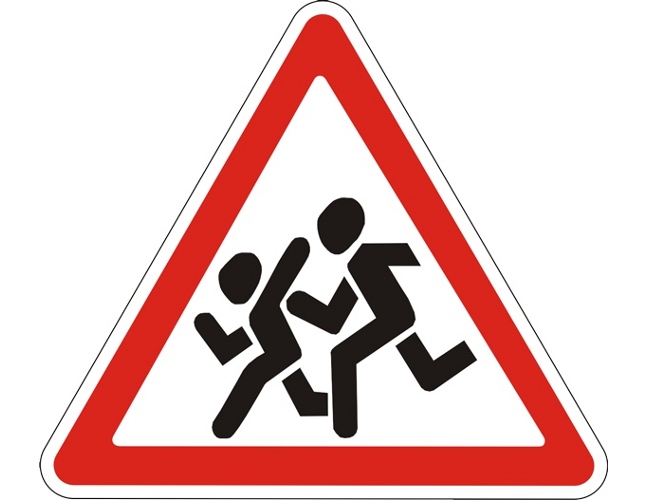 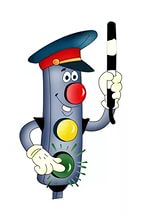 «Осторожно, дети»
Что за знак такой висит?Стоп — машинам он велит.Пешеход! Идите смелоПо дорожкам черно-белым.
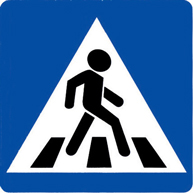 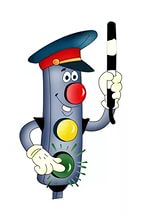 «Пешеходный переход»
Заболел живот у Ромы,Не дойти ему до дома.В ситуации такойНужно знак найти. Какой?
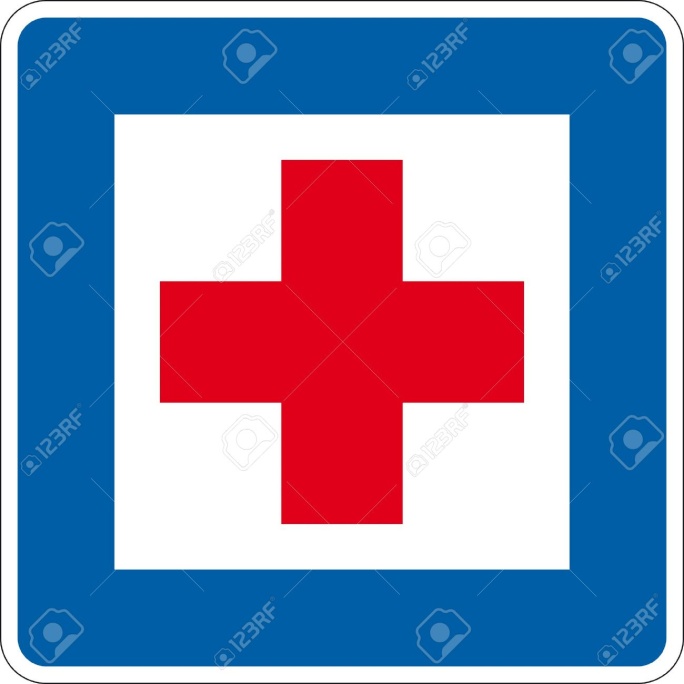 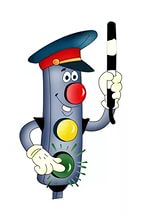 «Пункт первой медицинской помощи»
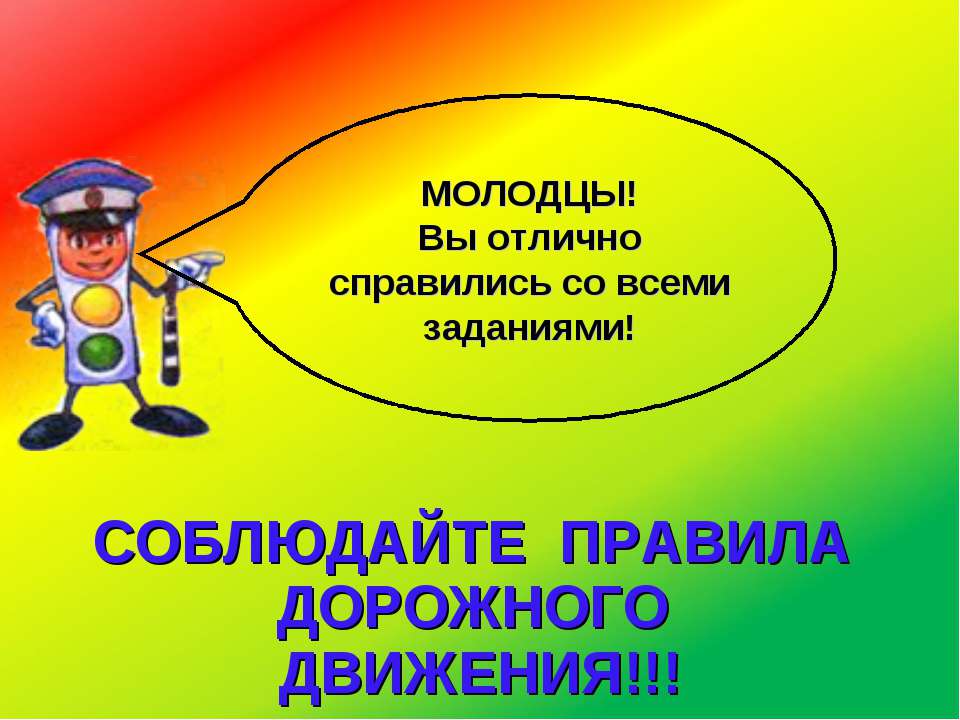